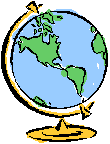 Урок окружающего мира
Проверка домашнего задания
1В
2 Б 
3В 
4А 
5Б
 6В  
7А,В  
8Б
Ответы теста
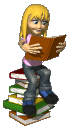 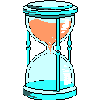 кроссворд
я
п
е
л
г
и
т
е
п
с
е
а
л
п
ц
й
ь
а
г
а
План работы
Границы зоны.
Климат.
Растительный и животный мир.
Население, деятельность людей.
Охрана природы.
ЦЕЛЬ: Познакомиться с зоной степей, узнать положение зоны на карте, растительный и животный мир, подумать над экологическими проблемами степей.
ФИЗКУЛЬТМИНУТКА
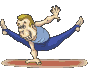 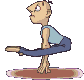 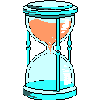 Работа в группах
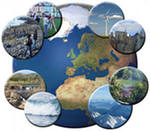 Географы

Зоологи

Ботаники

Экологи
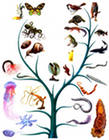 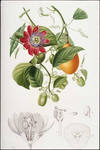 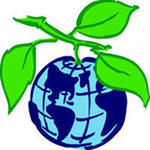 географы
Географическое положение зоны степей относительно других природных зон и сторон  горизонта
Поверхность зоны степей
Погода летом
Погода зимой
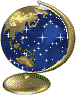 Ботаники
Растения степи
Приспособленность растений к климату степи
зоологи
Виды животных, обитателей степи
Приспособленность животных степи к природным условиям: размеры, окраска, образ жизни, чем питаются. 
Пример цепи питания животных степи
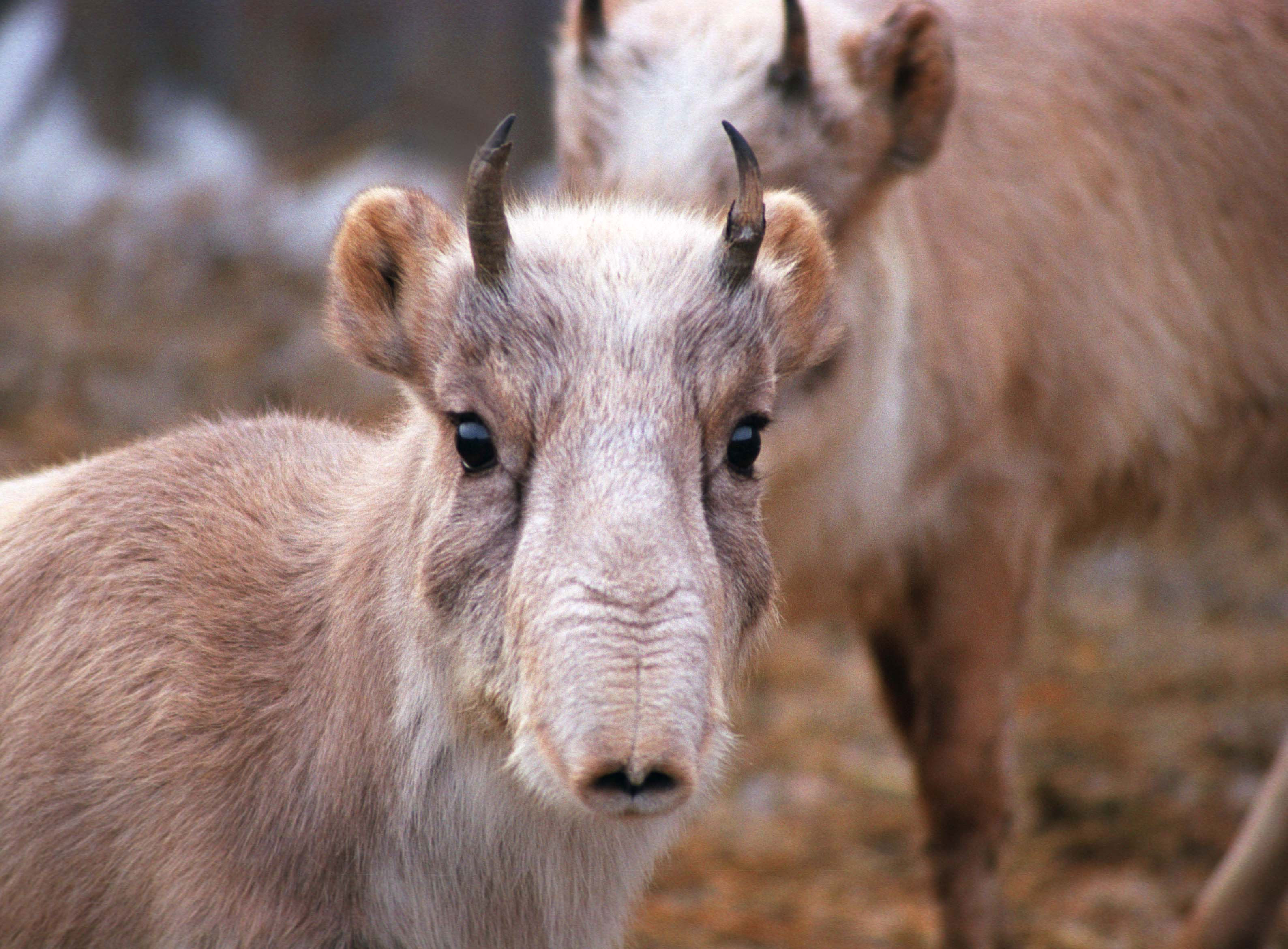 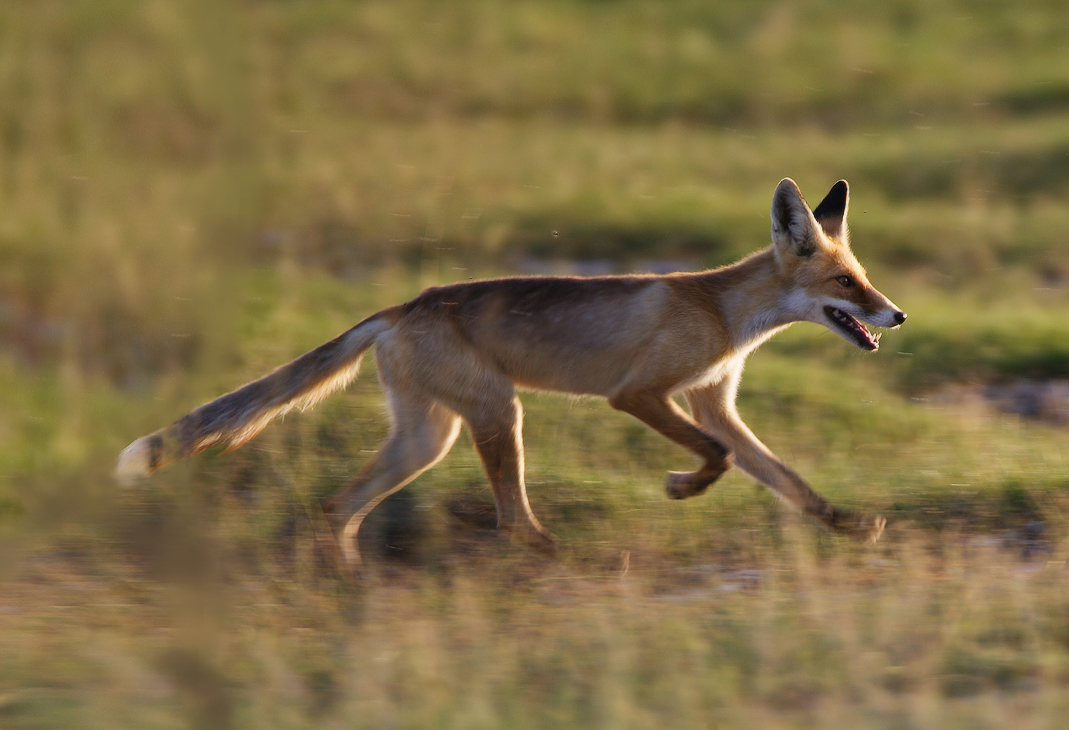 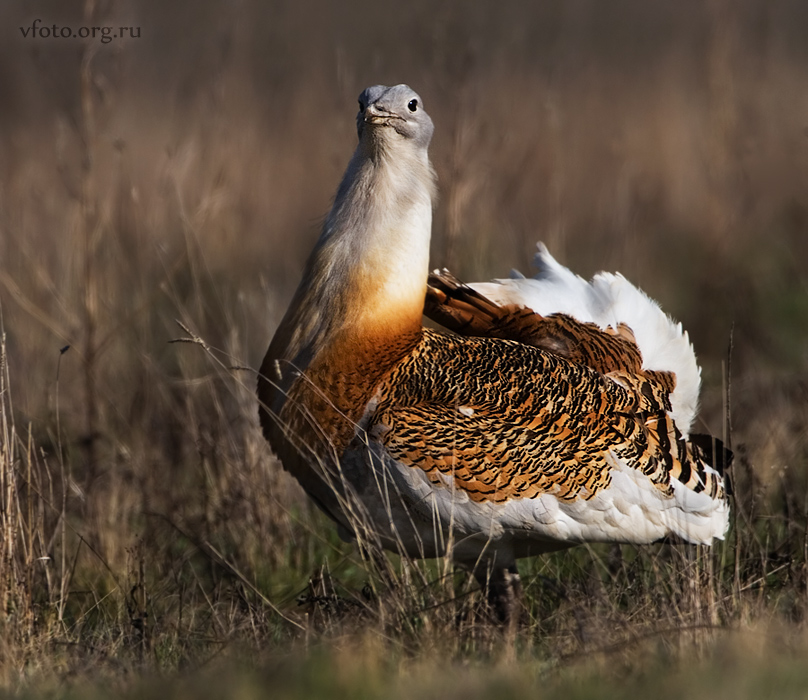 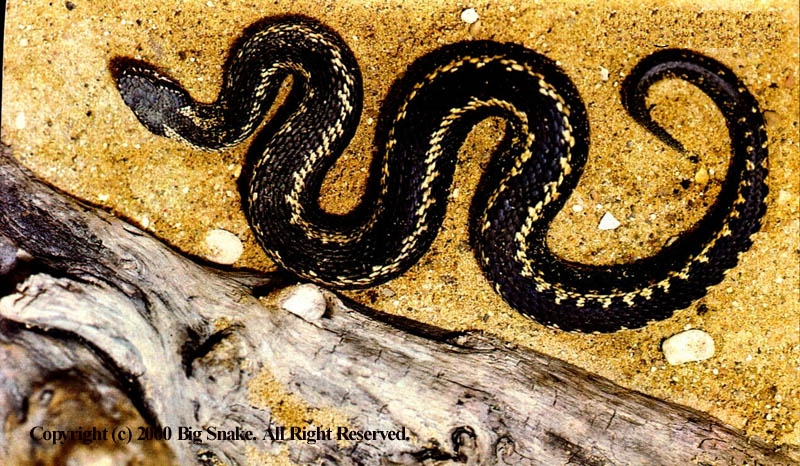 экологи
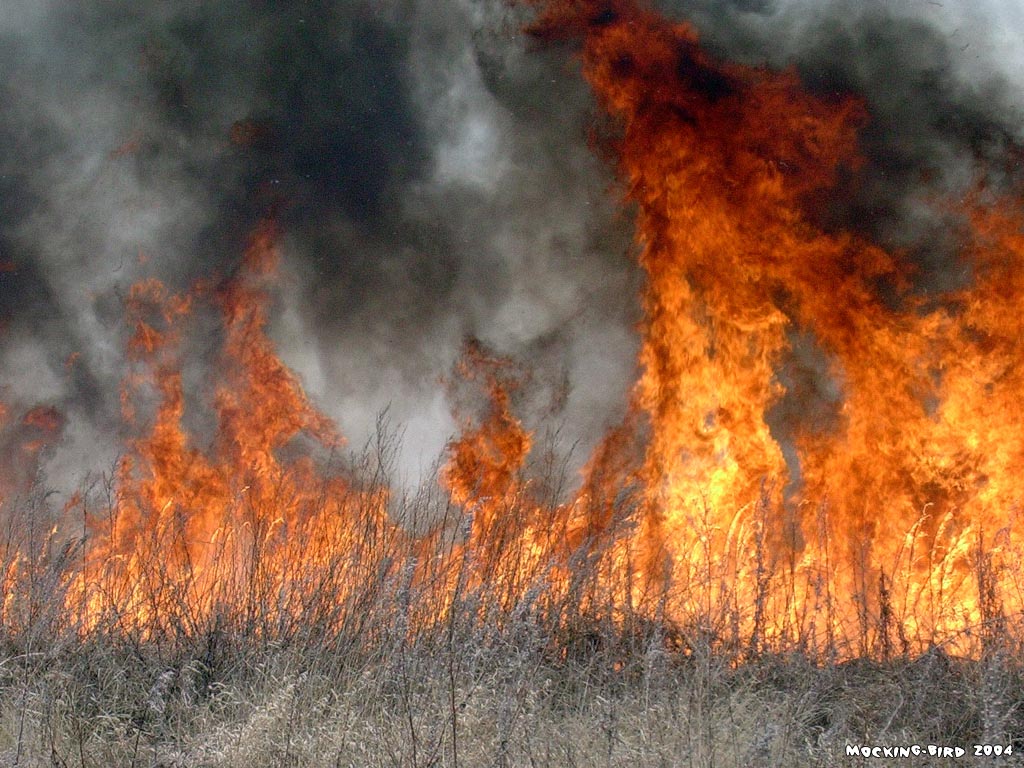 Экологические проблемы степи и пути их решения
 Охрана редких растений и животных. Заповедники.
синквейн
Итоги урока
Вопросы рубрики «Проверим себя» стр.93 учебника
Домашнее задание
с. 52-53 РТ выполнить задания
Читать с.90-93 учебника
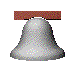 МОЛОДЦЫ!
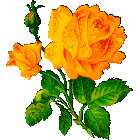